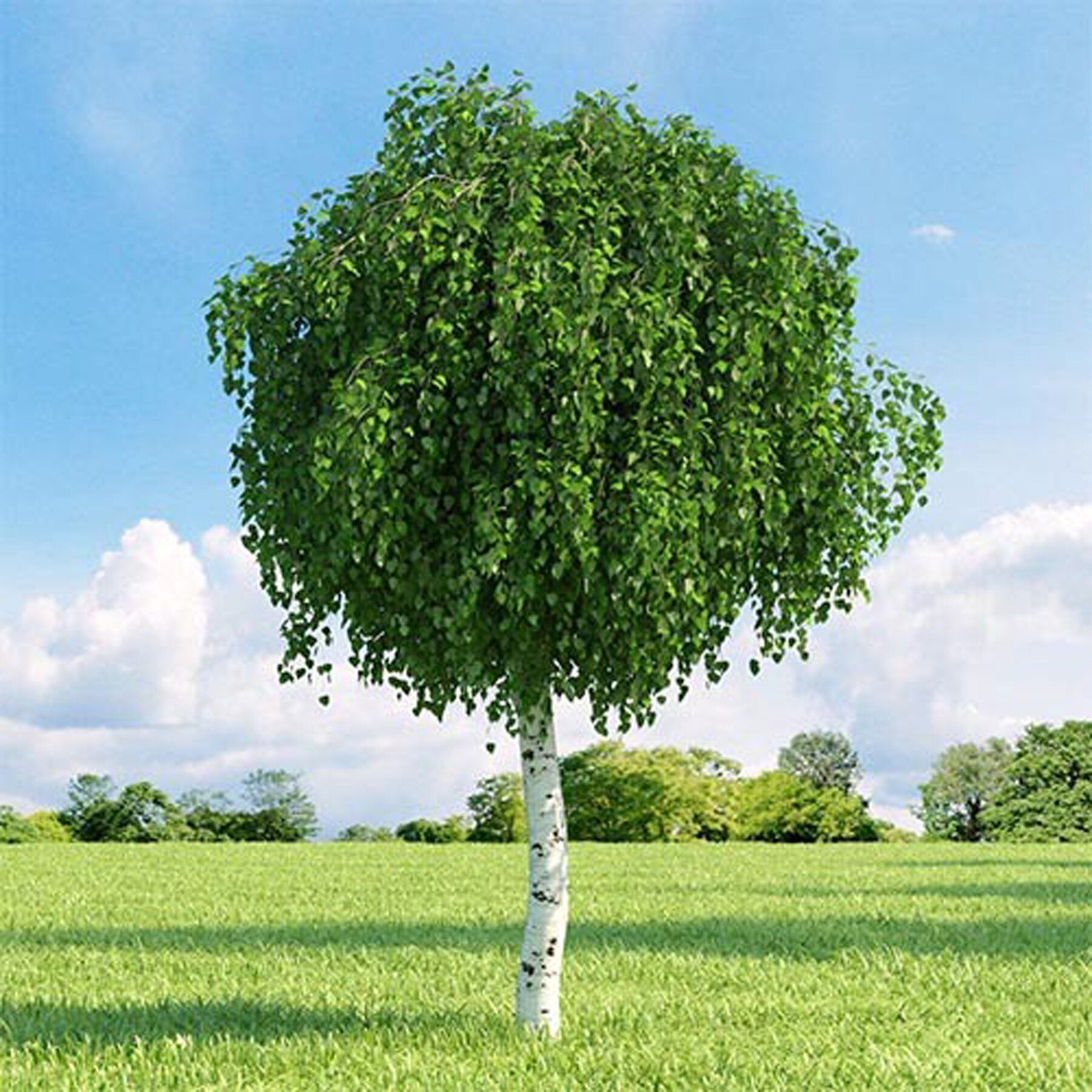 Русская берёзка.
Подготовили: Ивакина Н.Н.
Ногина О.И.
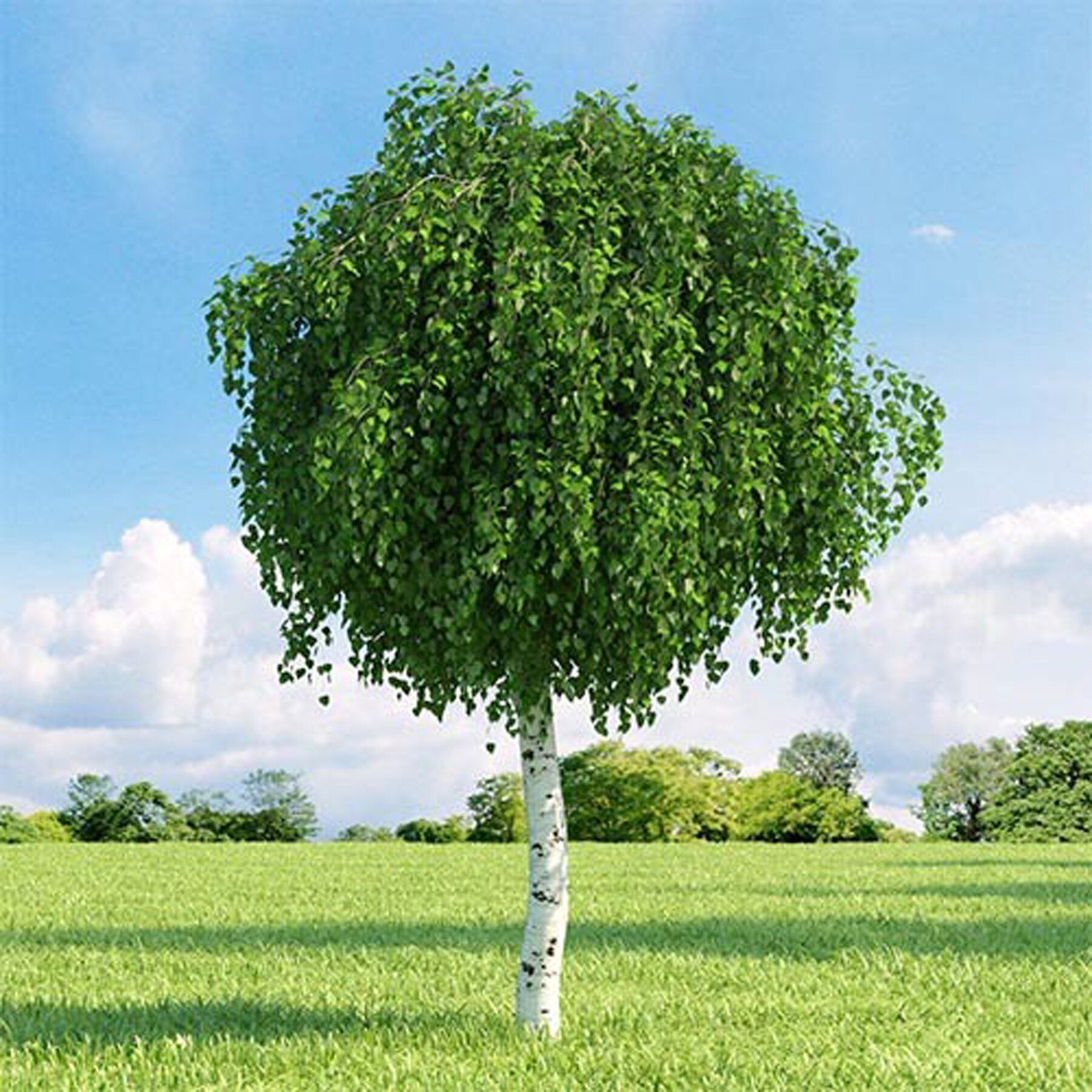 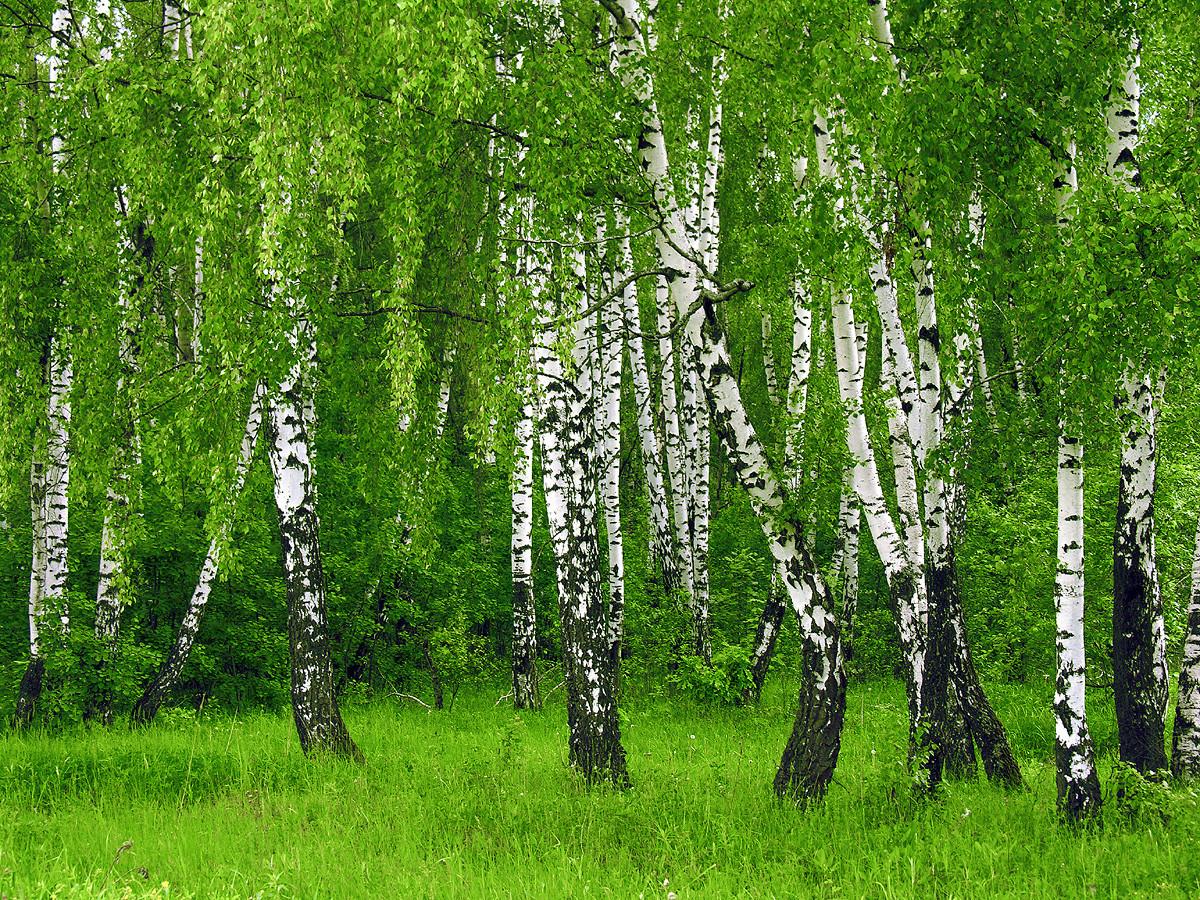 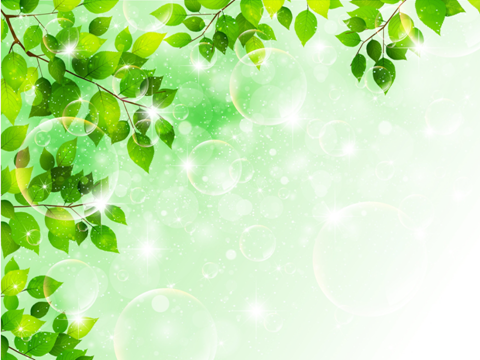 Викторина 
                       «Русская берёза»
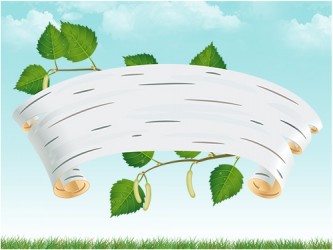 Вопрос №1

• Какое дерево мы называем символом России?
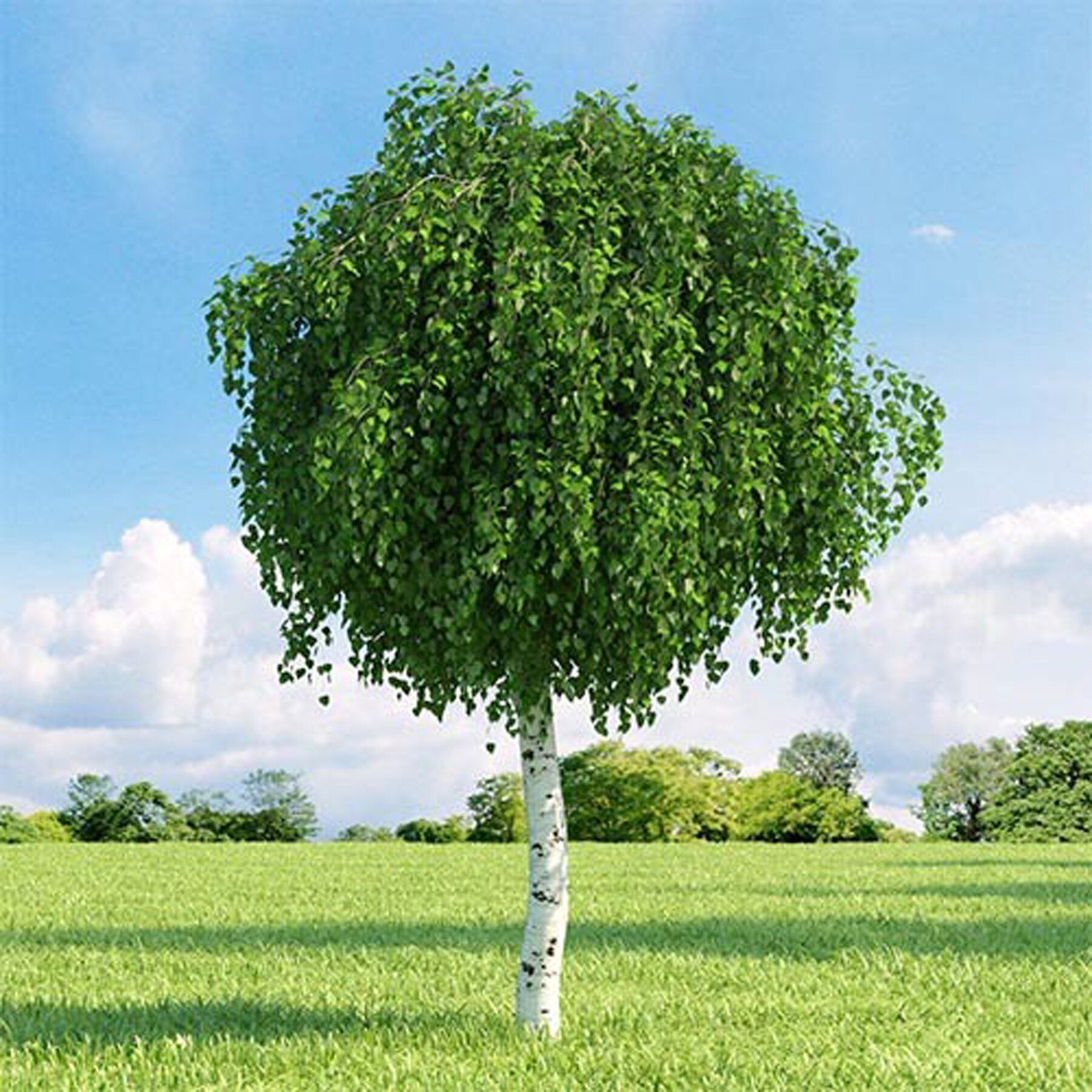 Ответ: 
Берёза
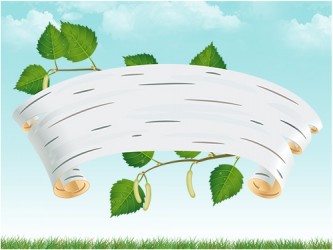 Вопрос №2
• В стихотворении Сергея Есенина «весна прибрела в лаптях берестяных».
 А что такое береста?
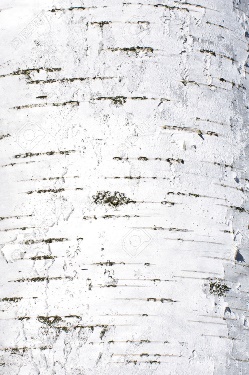 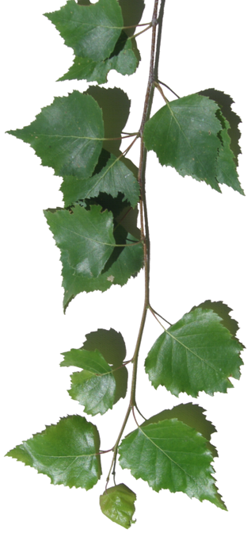 Ответ: 
Береста – это поверхностный слой коры
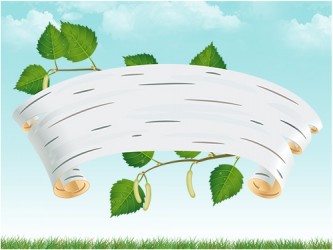 Вопрос №3

• Какую роль играет береста в жизни дерева?
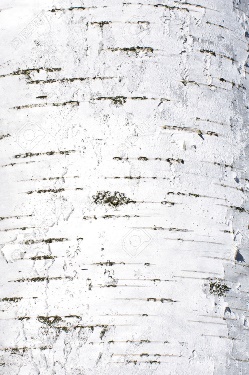 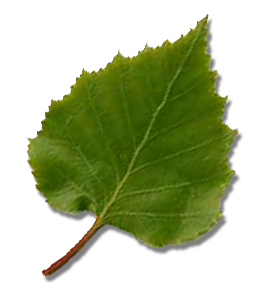 Ответ: 
Береста предохраняет живые ткани ствола от высыхания. Она непроницаема для воды и газа. Белая кора-береста защищает дерево от чрезмерной солнечной активности
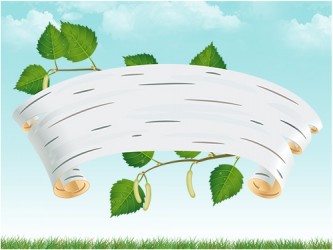 Вопрос №4

• Берёза занимает важное место в культуре славян.
  К образу берёзы нередко обращались поэты. 
  Каким поэтам принадлежат эти строки?
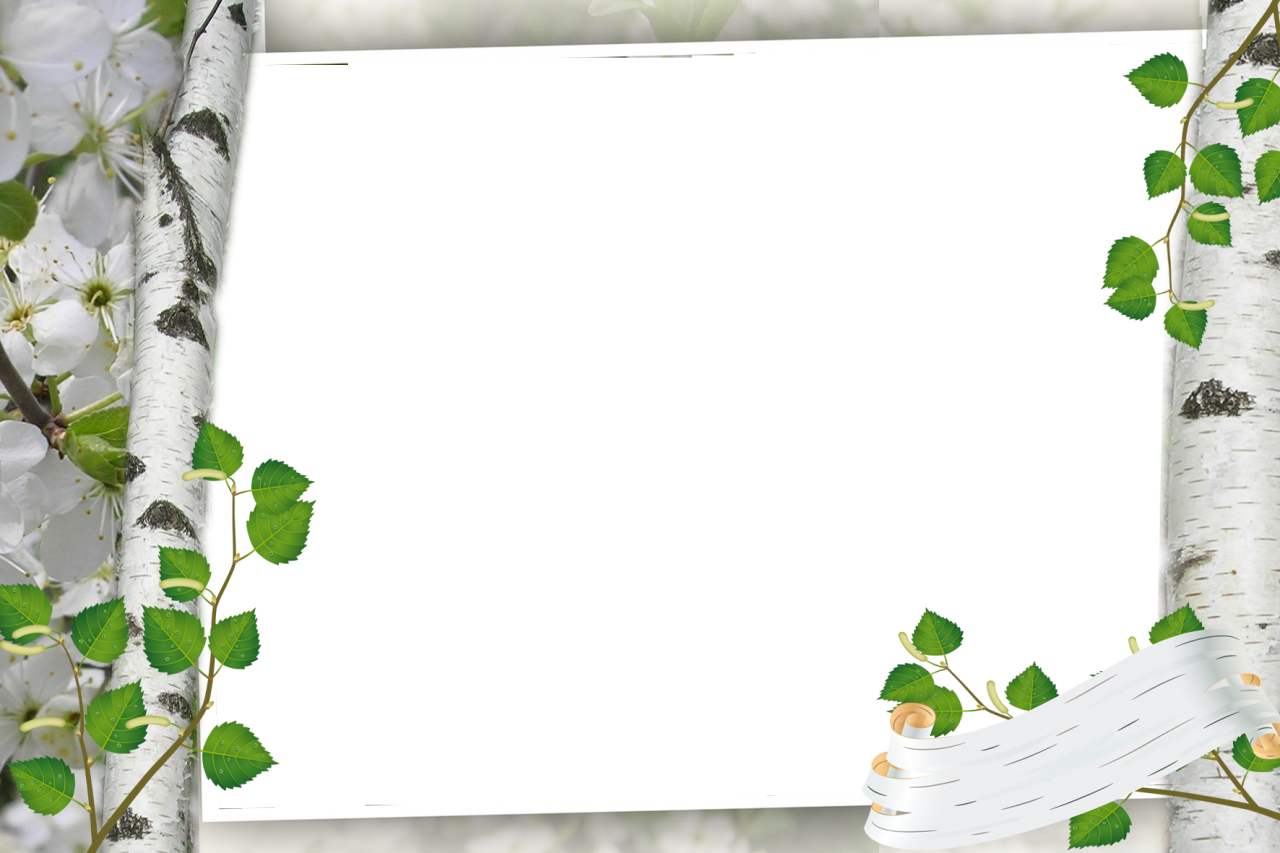 «Белая берёзаПод моим окномПринакрылась снегом,Точно серебром»
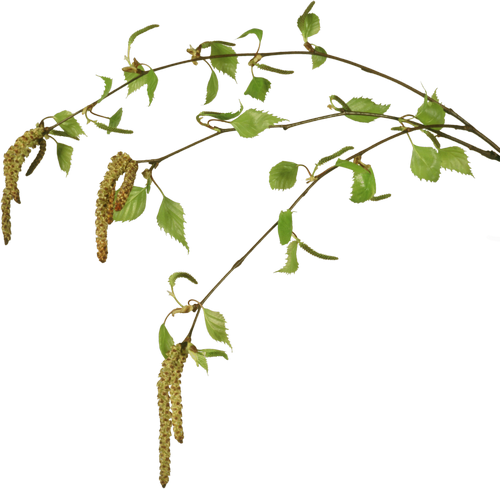 Ответ: 
Сергей Есенин
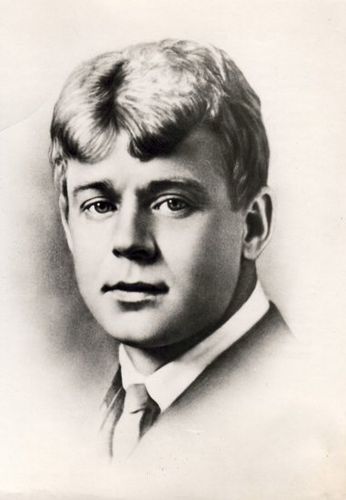 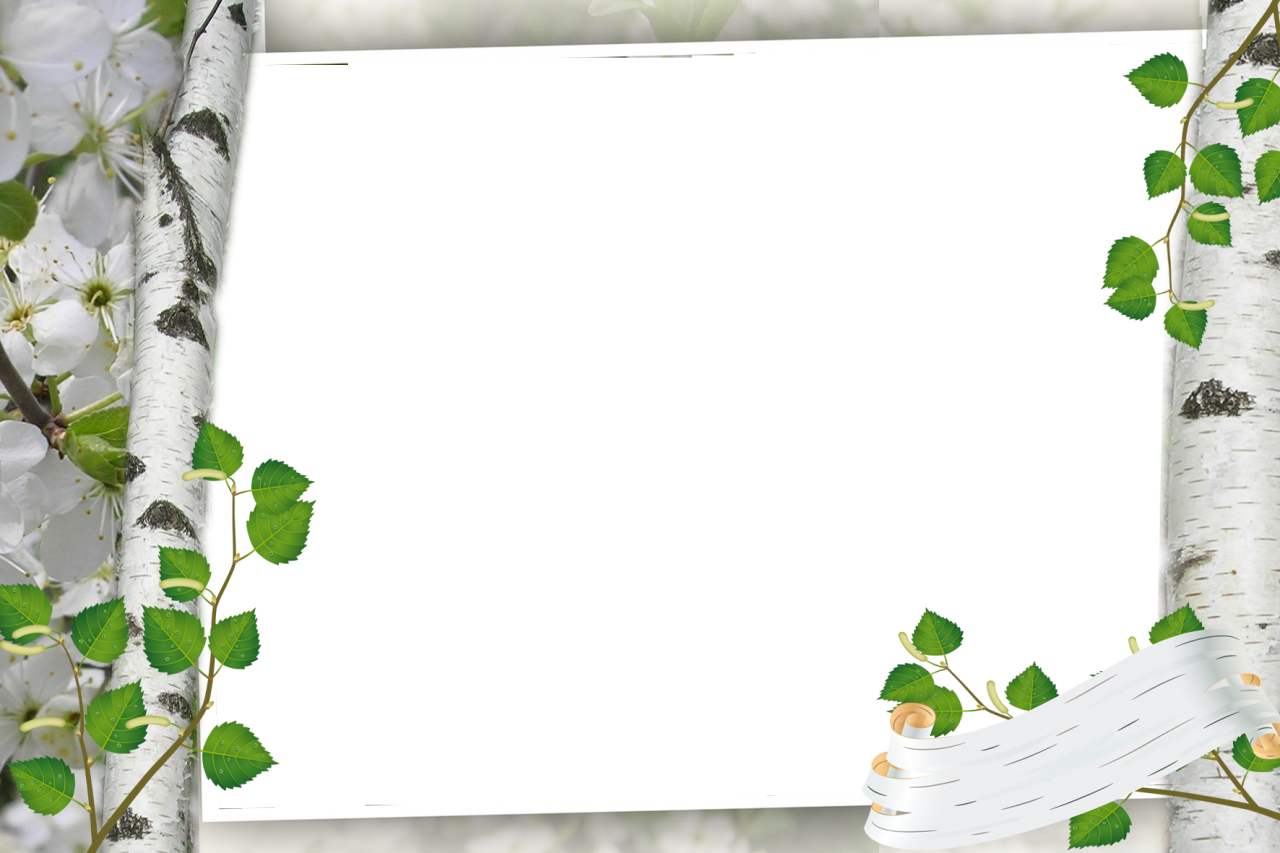 «Печальная берёзаУ моего окна,И прихотью морозаРазубрана она»
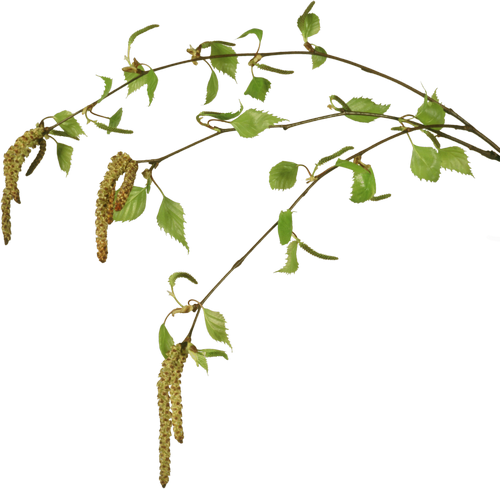 Ответ: 
Афанасий Фет
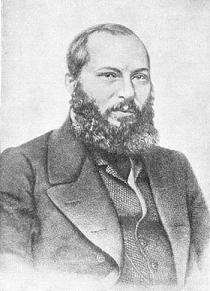 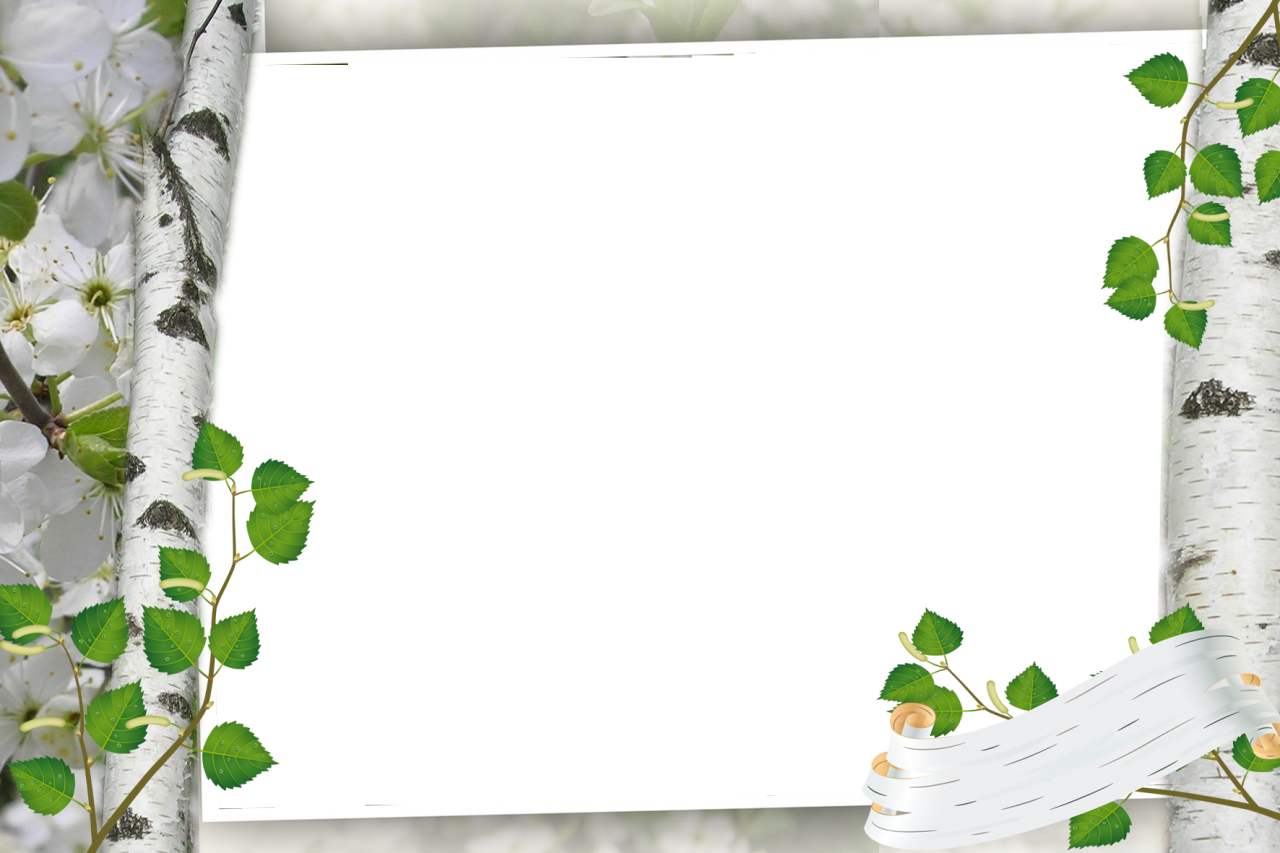 «Тепло и влажный блеск.Запахли мёдом ржи,На солнце бархатомПшеницы отливают,И в зелени ветвей,В берёзах у межи,Беспечно иволги болтают»
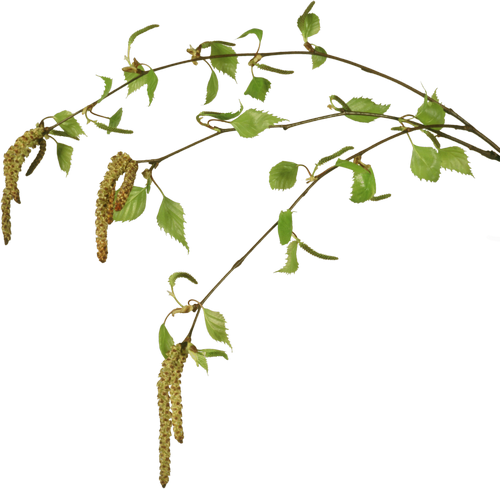 Ответ: 
Иван Бунин
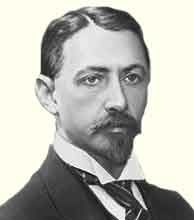 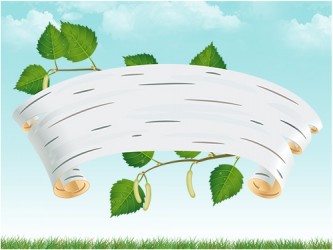 Вопрос №5

• Что можно изготовить из древесины берёзы?
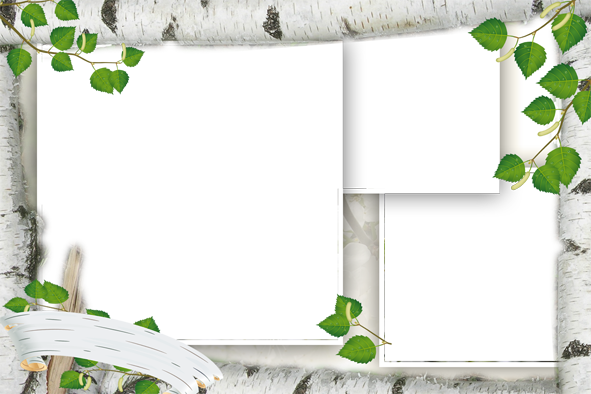 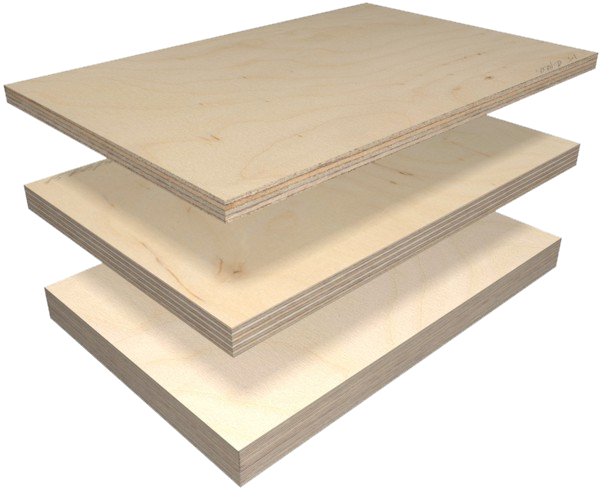 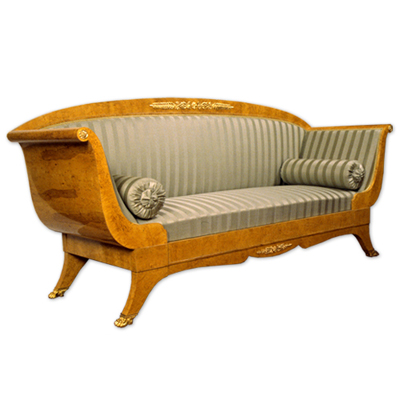 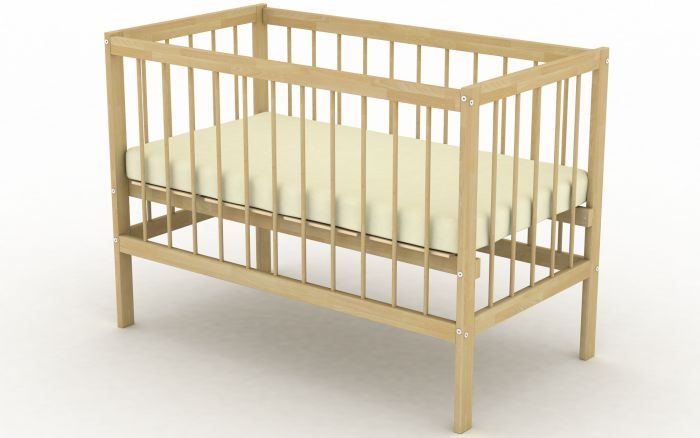 фанера
мебель
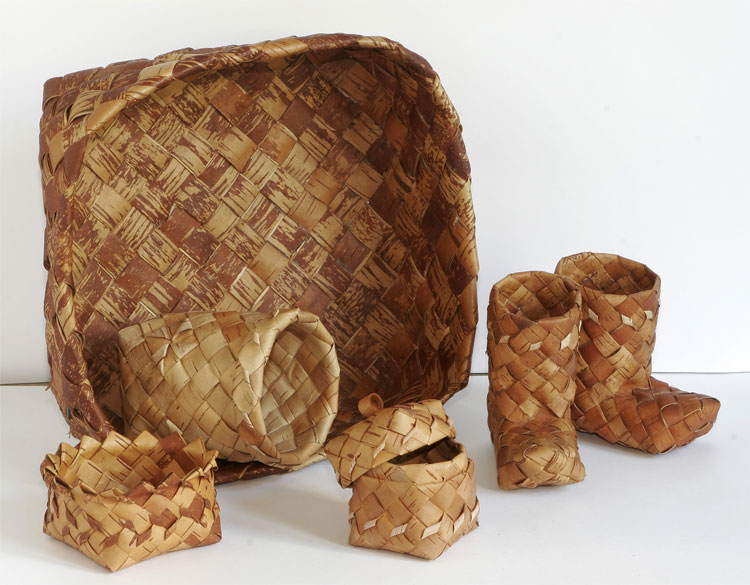 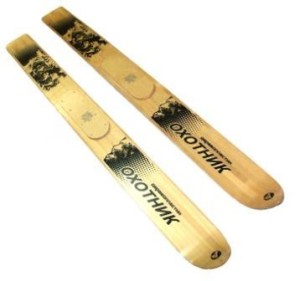 Изделия 
из бересты
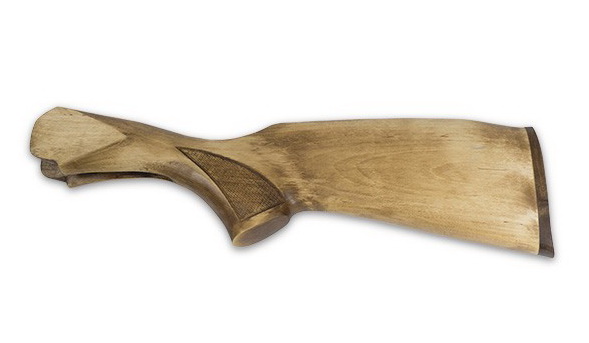 лыжи
Приклад иж-27
Ответ:
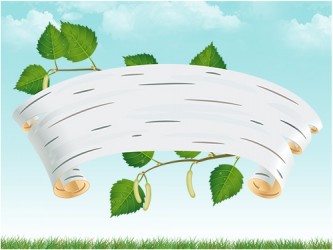 Вопрос №6

• Сколько лет может прожить берёза?
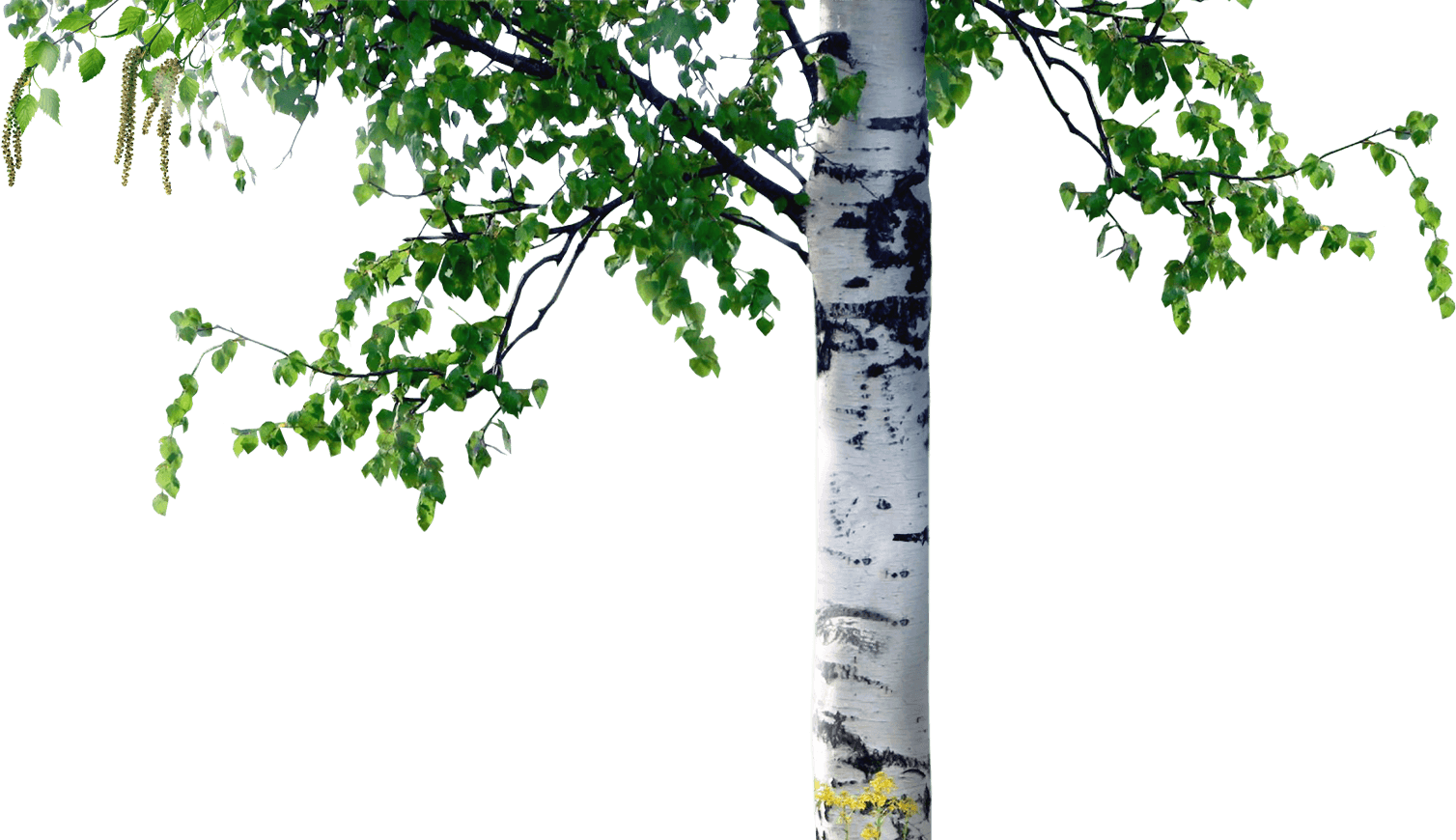 Ответ: 
до 150 лет
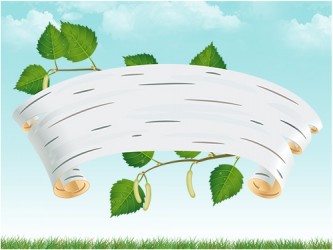 Вопрос №7

• Какие вы знаете загадки про берёзу?
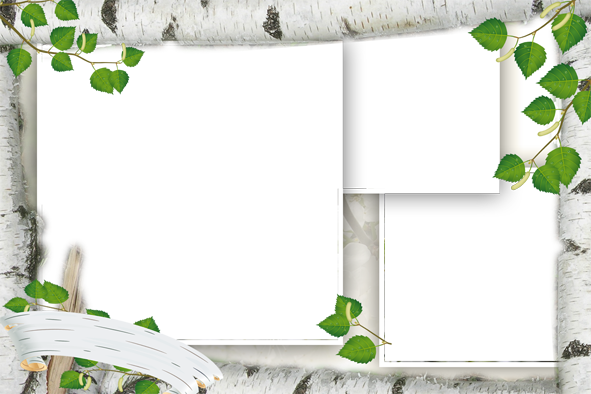 «Летом цветёт, зимой греет, настанет весна – потечёт слеза»
«Стоит красавица — косы зелёные, платье белое, кора горючая, ветка плакучая, семя летучее»
«Зелена, а не луг, бела, а не снег, кудрява, а не голова»
Ответ:
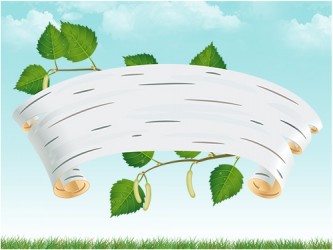 Вопрос №8

• Берёза – единственное дерево с белой корой.
  А почему кора у берёзы белая?
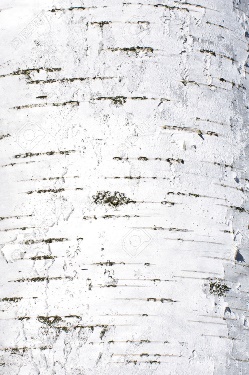 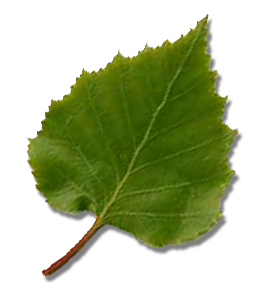 Ответ: 
В коре берёзы присутствует специфическое, окрашивающее её вещество под названием «бетулин»
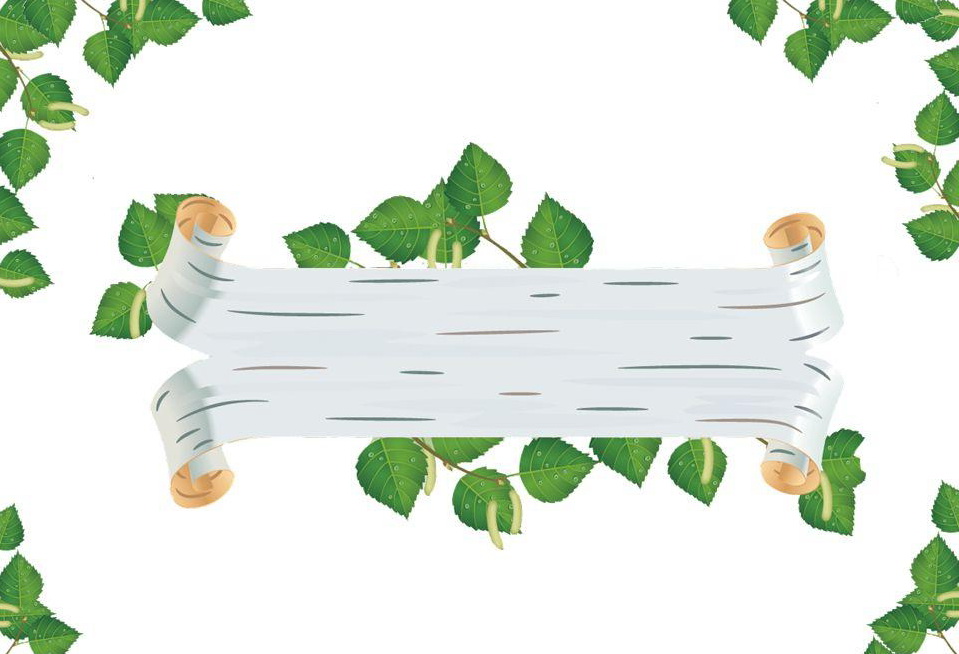 Вопрос №9

• Какие песни про берёзу вы знаете?
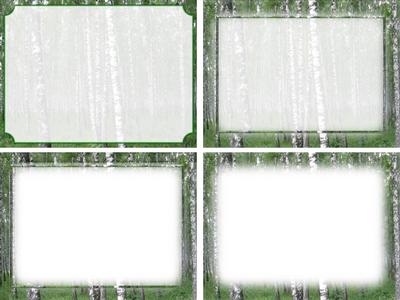 Слова: Андреев М. 
Музыка: Матвиенко И. 

﻿Отчего так в России берёзы шумят, 
Отчего белоствольные всё понимают. 
У дорог прислонившись, по ветру стоят 
И листву так печально кидают.
«Береза белая, подруга», стихи Л.Овсянникова«Берёза белая, подругаВесенних зорь, прозрачных рек,Скажи, скажи, какая вьюга,Скажи, скажи, какая вьюгаТебе оставила свой снег?»
«Березовый сок», стихи М.Матусовского«Лишь только подснежникРаспуститься в срок,Лишь только приблизятсяПервые грозы,На белых стволахПоявляется сок —То плачут берёзы»
«Во поле берёза стояла»
«Во поле берёза стояла,Во поле кудрявая стояла,Люли, люли стояла,Люли, люли стояла»
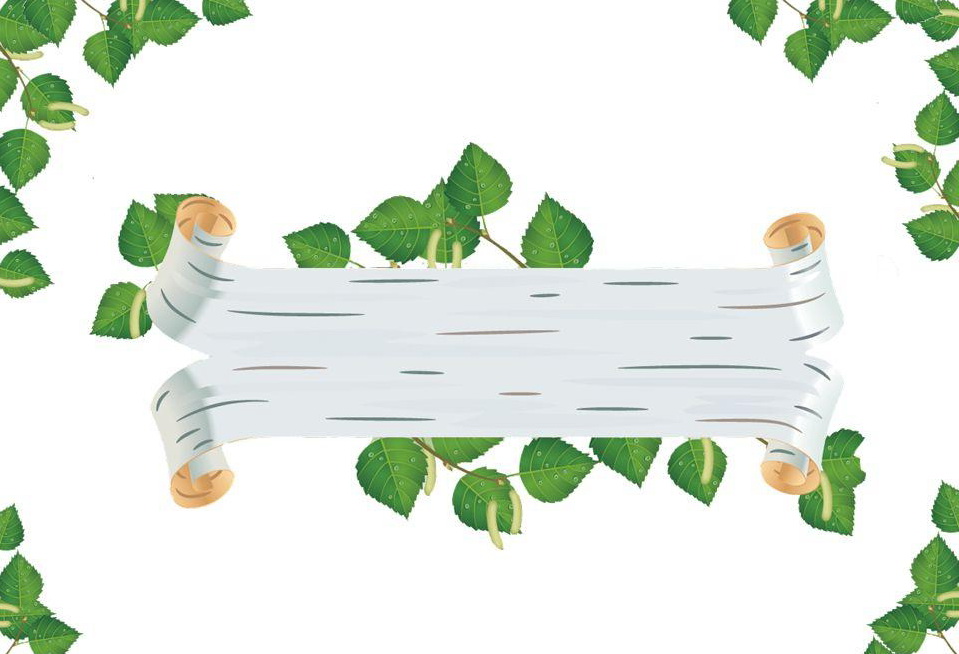 Вопрос №10

• Какие народные сказки про берёзу вы знаете?
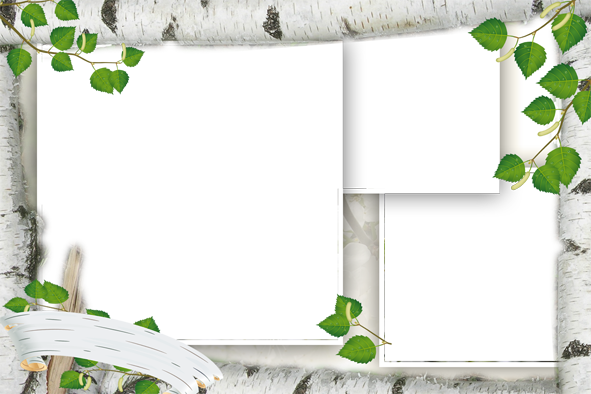 Берёза и три сокола
Берёза и три сокола // Народные русские сказки А. Н. Афанасьева: В 3 т. — М.: Наука, 1984—1985. — (Лит. памятники). Т. 2. — 1985. — С. 283.
Красавица берёза                                                                    (удмуртская народная сказка)
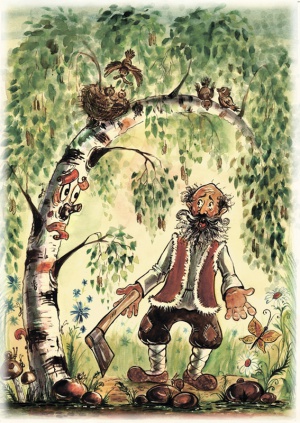 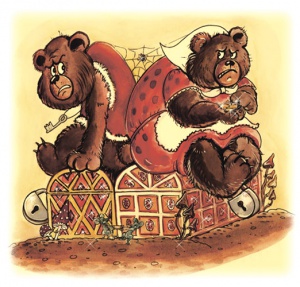 Дурак и берёза
Дурак и берёза // Народные русские сказки А. Н. Афанасьева: В 3 т. — М.: Наука, 1984—1985. — (Лит. памятники). Т. 3. — 1985. — С. 128—129.
Ответ:
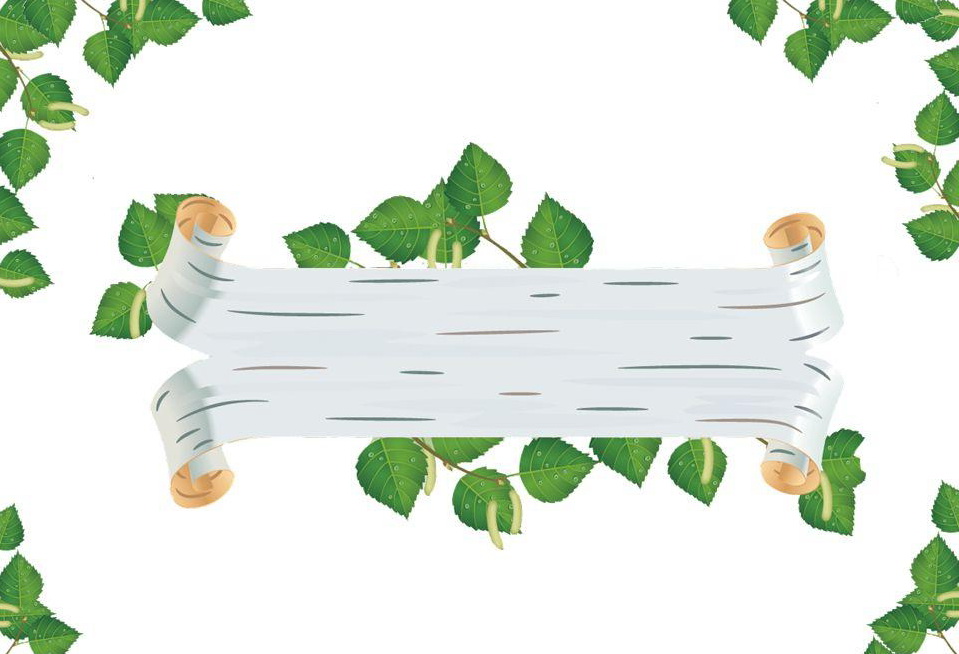 Вопрос №11
           • В каком месяце начинается 
              сокодвижение у берёз?
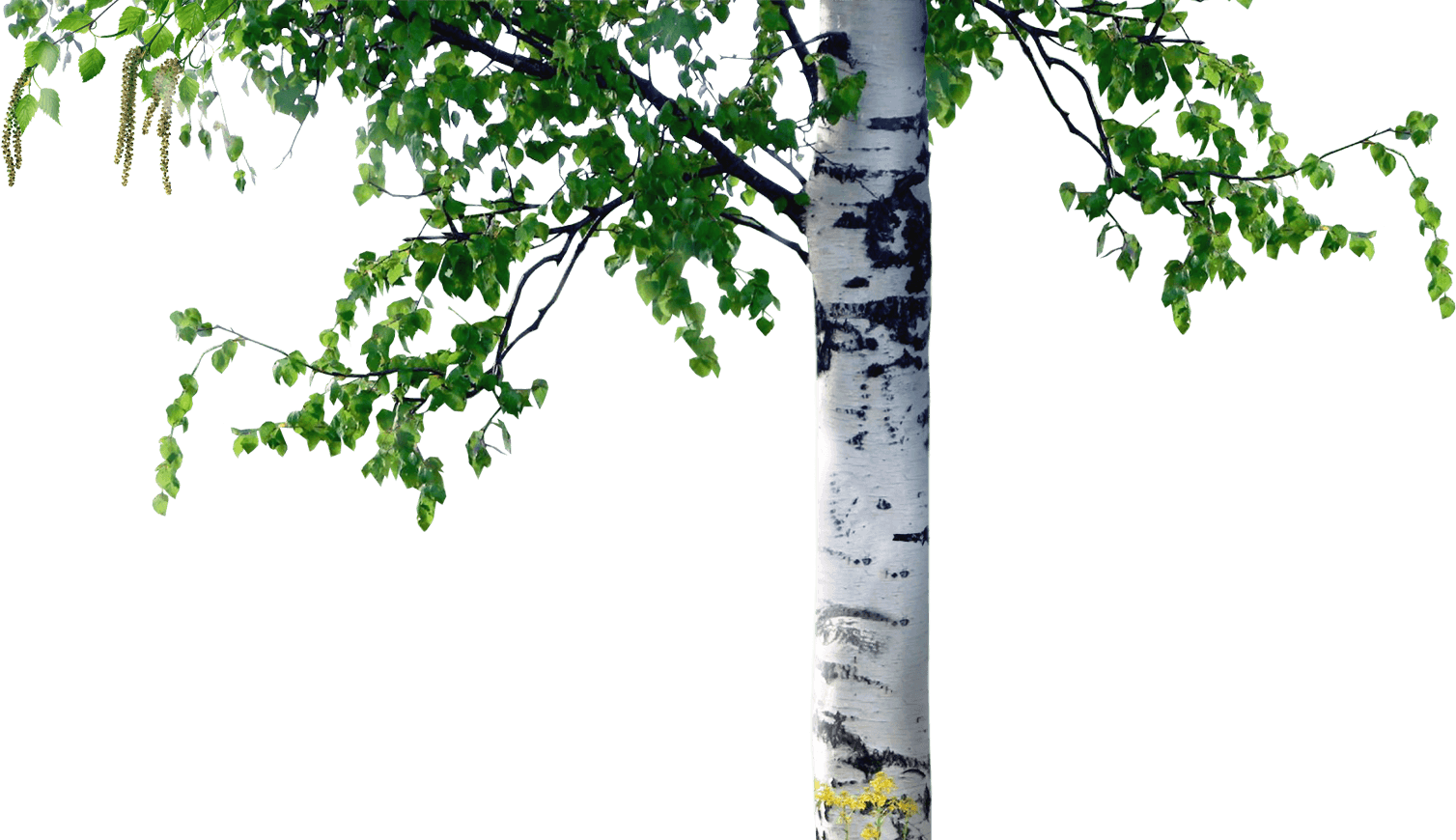 Ответ: 
в апреле
 (раннее сокодвижение может
   начаться в марте)
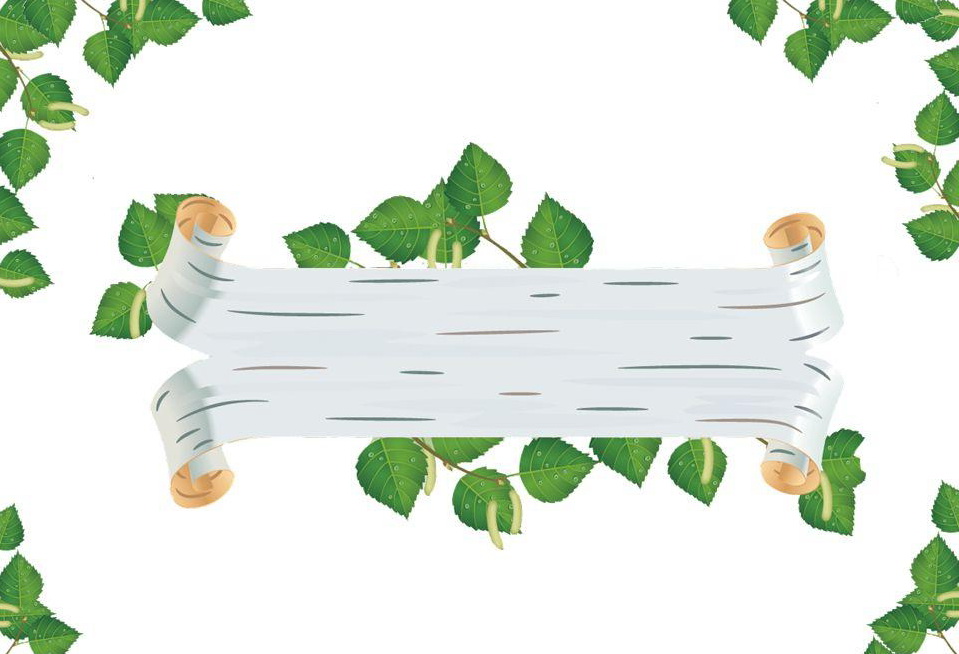 Вопрос №12
           • Какое самое подходящее время для
               сбора берёзового сока?
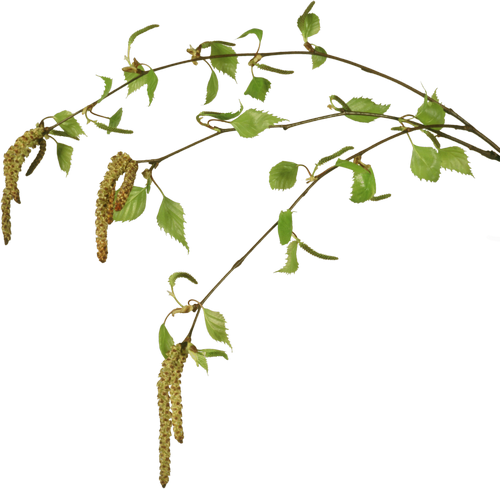 Ответ: 
Первая половина весны
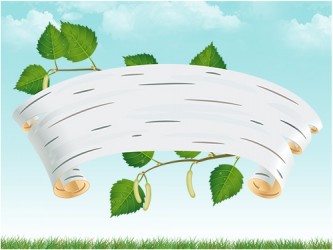 Вопрос №13

           • Можно ли детям пить берёзовый сок?
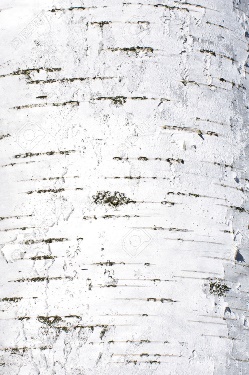 Ответ: 
Да, потому что берёзовый сок очень полезен. 
В нём содержатся минеральные вещества, витамины, дубильные вещества, глюкоза, фруктоза, органические кислоты
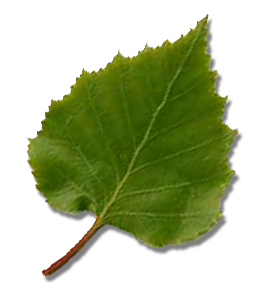 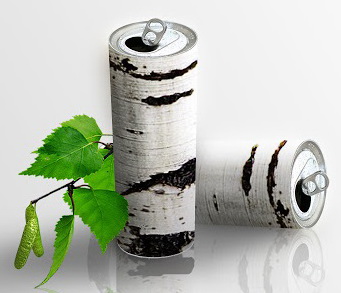 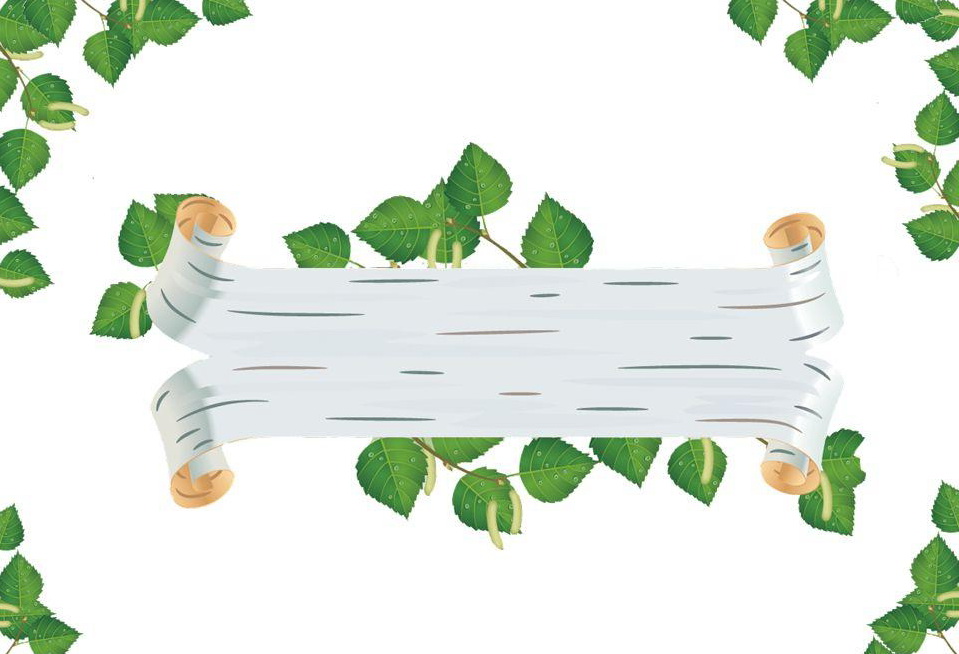 Вопрос №14

           • Как называется берёзовый гриб?
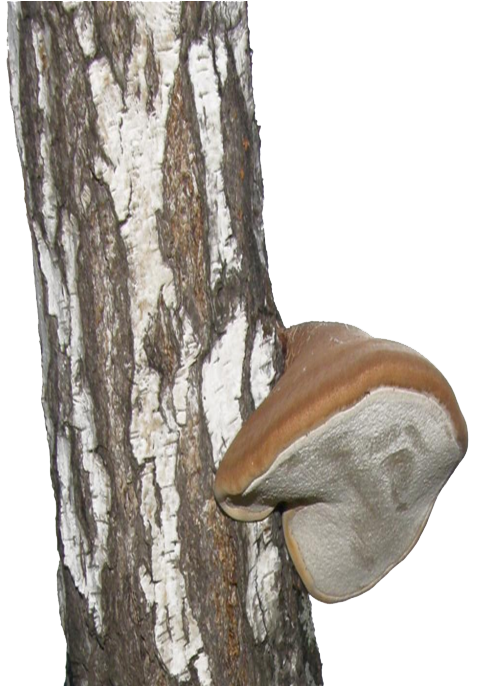 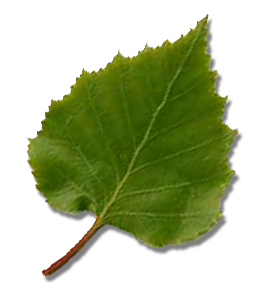 Ответ:
 Чага
Ча́га, или берёзовый гриб — стерильная (бесплодная) форма гриба, относящегося к виду Трутови́к ско́шенный (лат. Inonotus obliquus) отдела Базидиомицеты. Чаще всего встречается на берёзах, отчего и получил народное название «чёрный берёзовый гриб».
Реже поражает некоторые другие живые деревья — ольху, рябину, бук, вяз, клён. 
Используется в медицине как противоопухолевое и противогастритное средство.
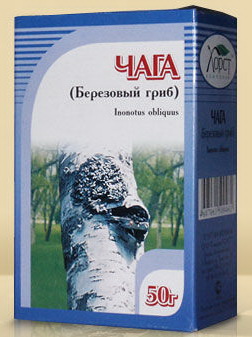 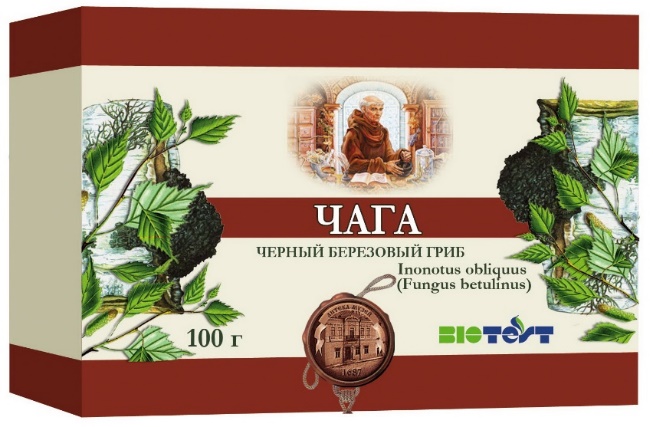 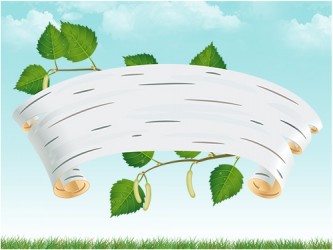 Вопрос №15

 • Как вы считаете, годен ли к применению напиток из   
     листьев берёзы?
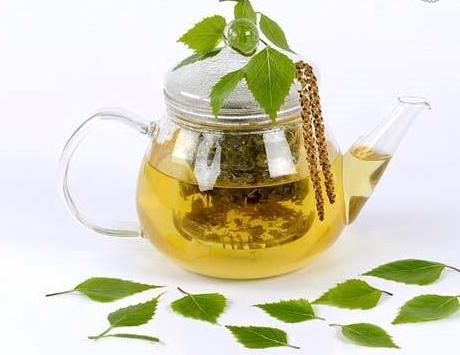 Ответ: 
Да, напиток представляет собой кладезь биологически активных веществ, необходимых для оздоровления организма
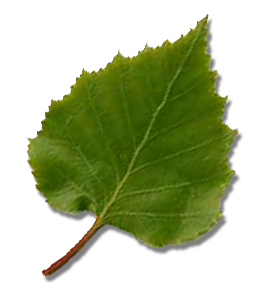 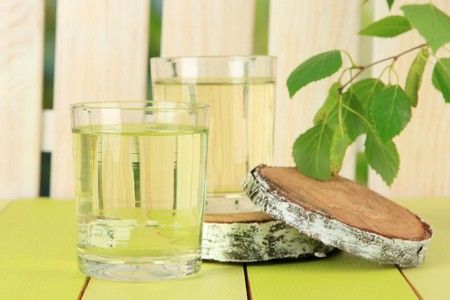 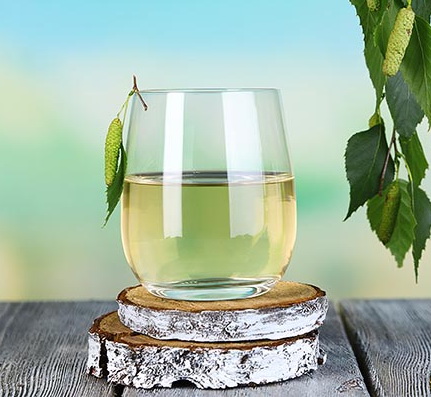 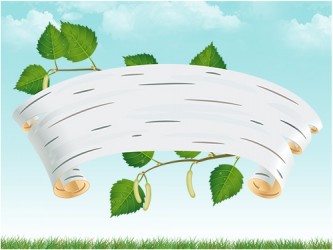 Вопрос №16
• Как называется рассказ Евгения Пермяка из
    серии «Уральские были-небыли» о берёзе?
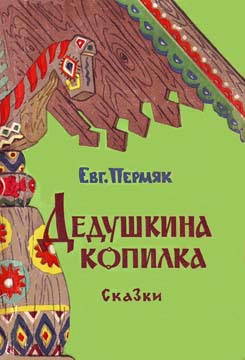 Ответ:
 Рассказ называется 
«Берёзовая роща»
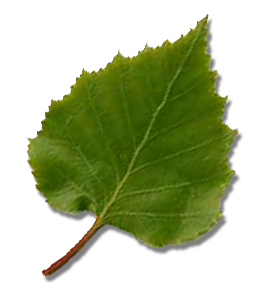 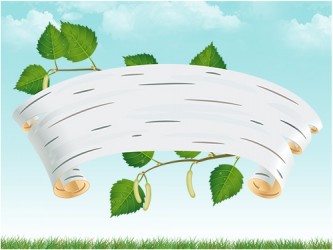 Вопрос №17
• Известно, что берёзовые веники используют 
   в парной.
   В какой период следует заготавливать веники?
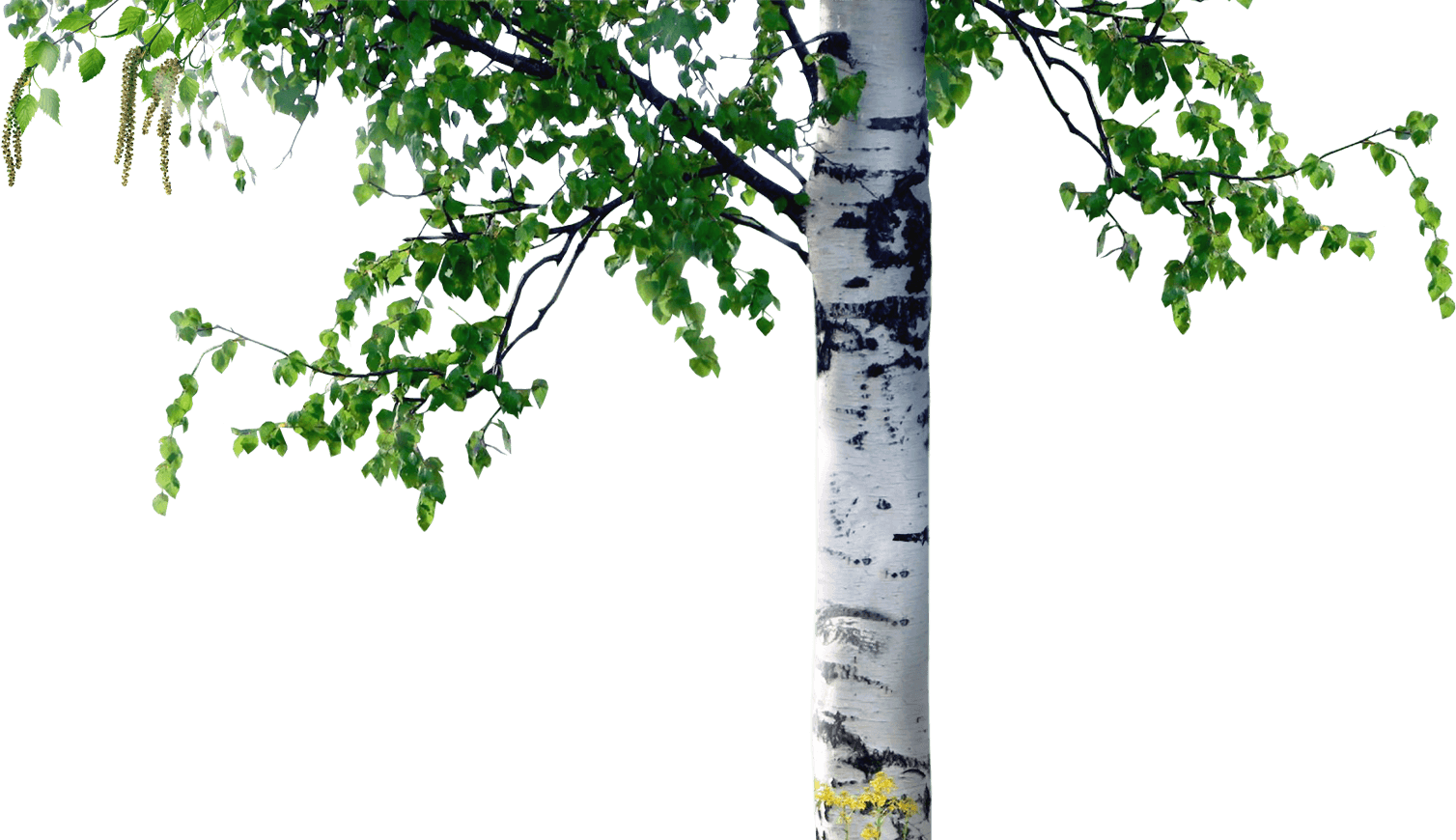 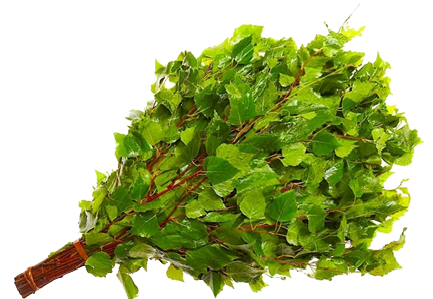 Ответ: 
Лучшее время для заготовки - это конец июня - начало июля. 
Именно в этот период листочки ещё молодые, а ветки мягкие и не грубые
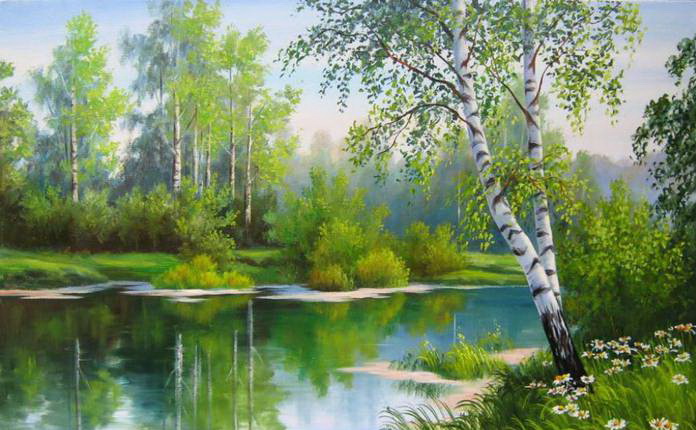 Спасибо за участие!
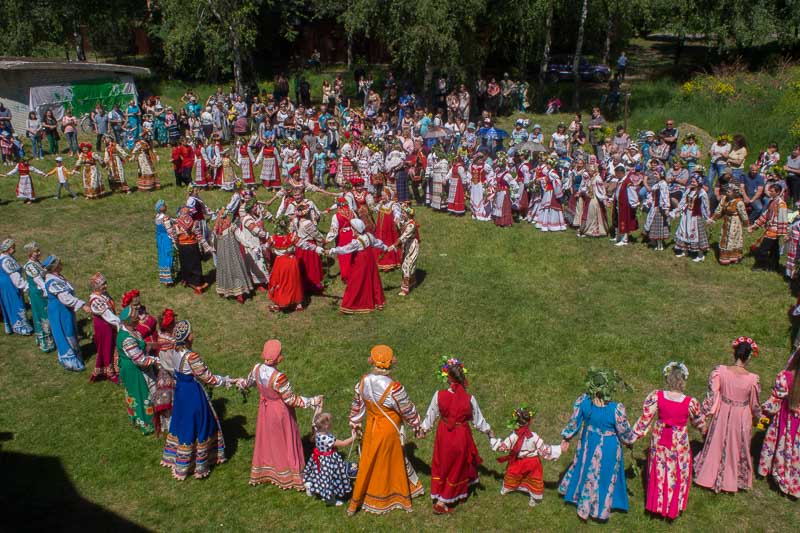 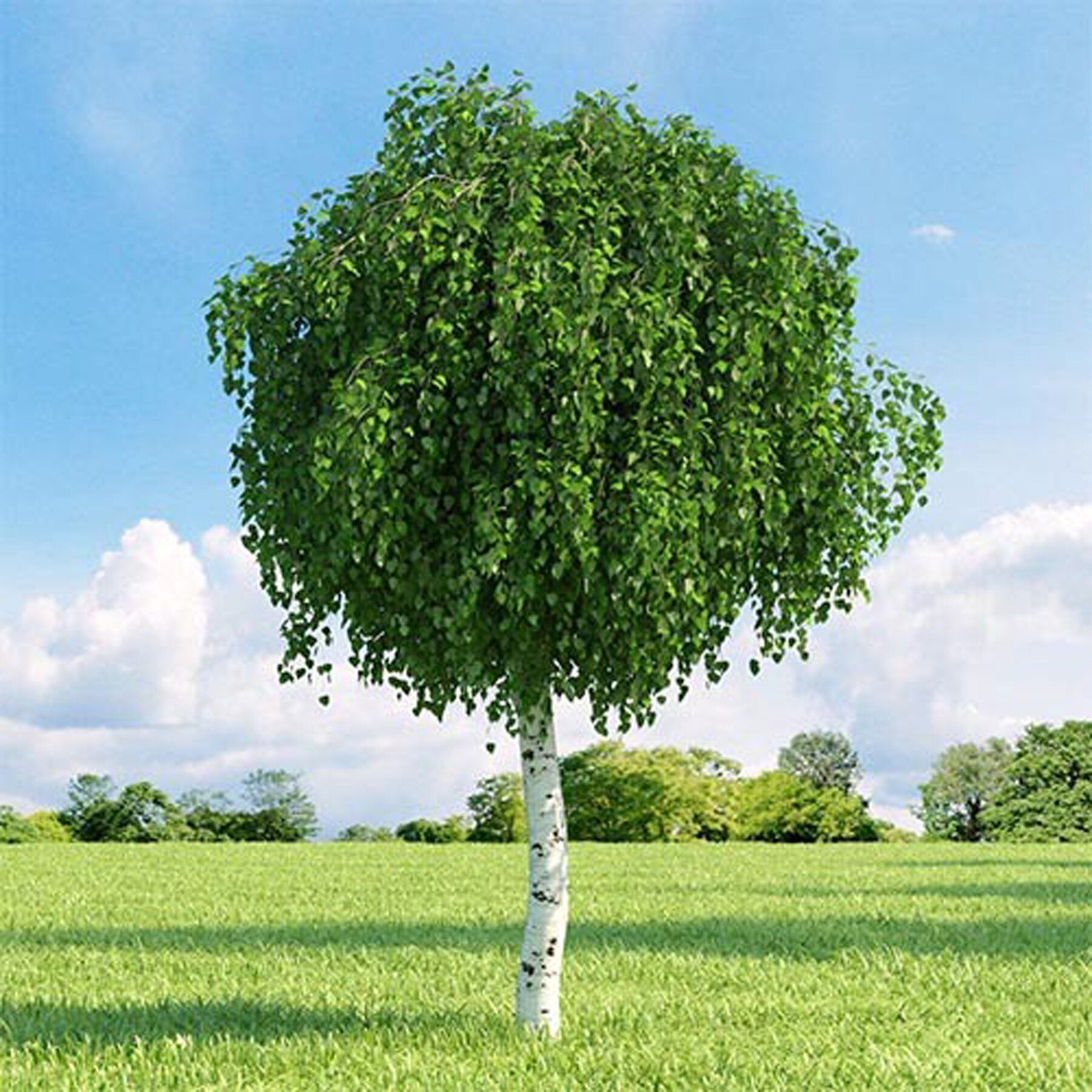 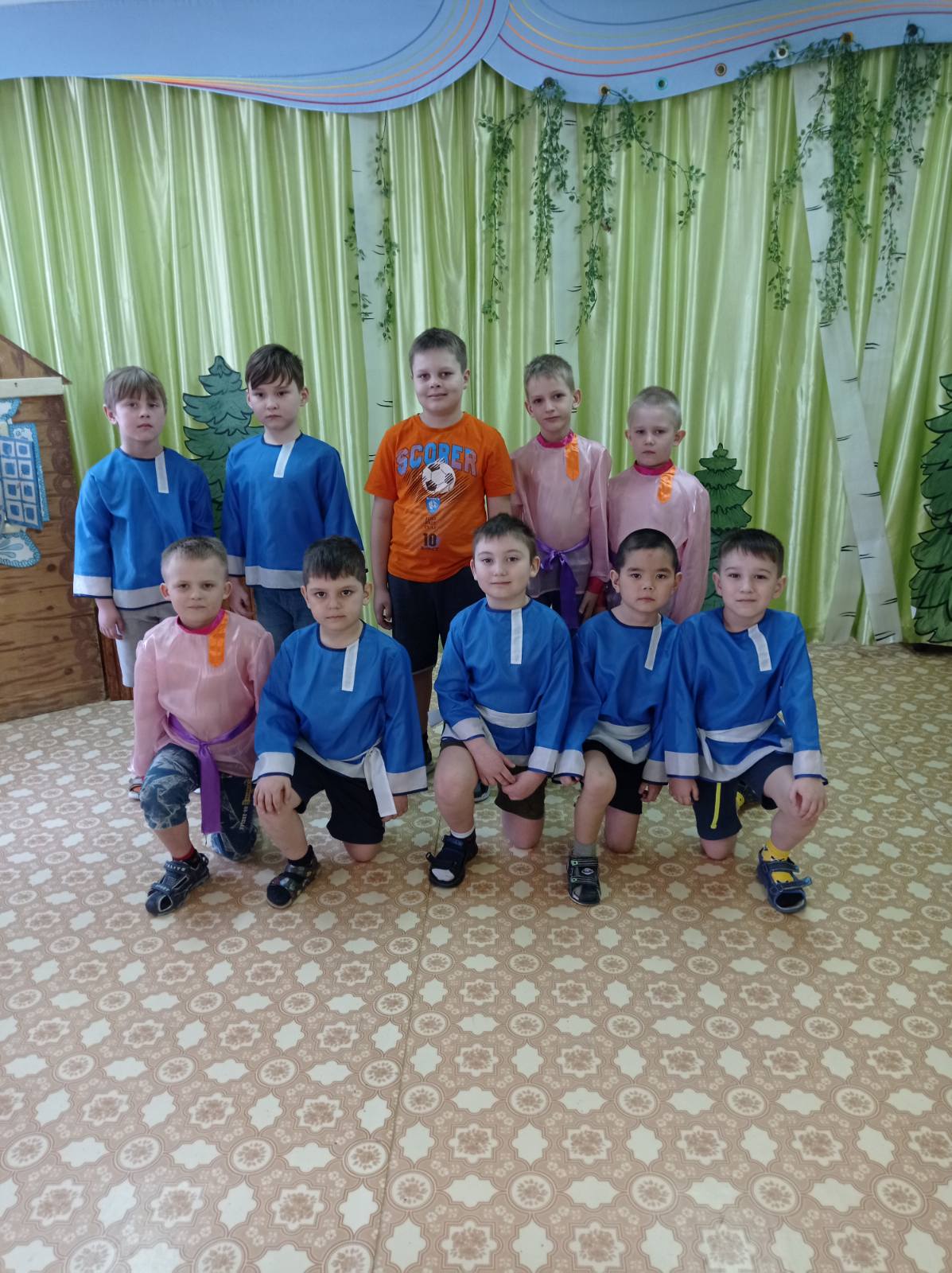 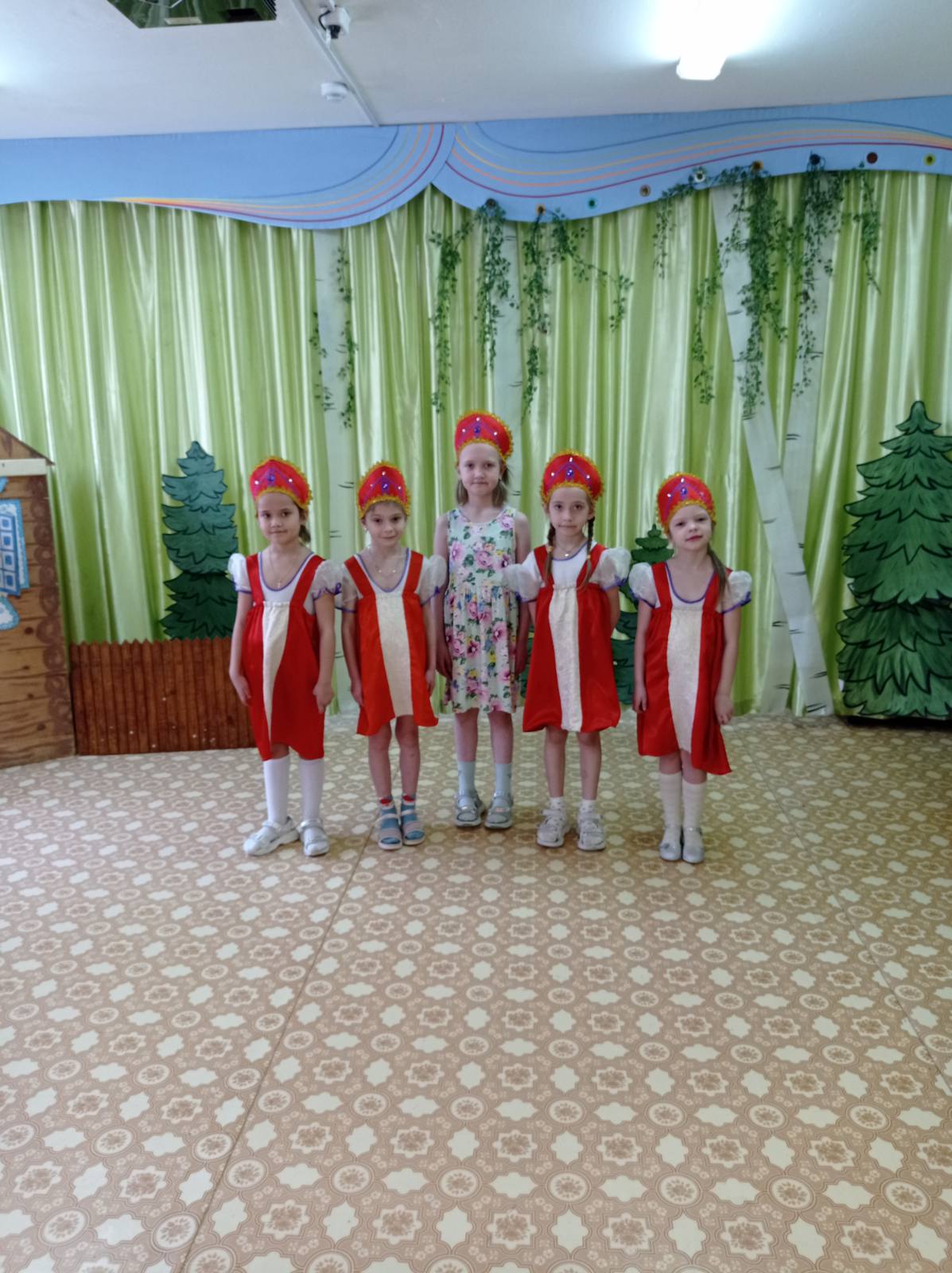 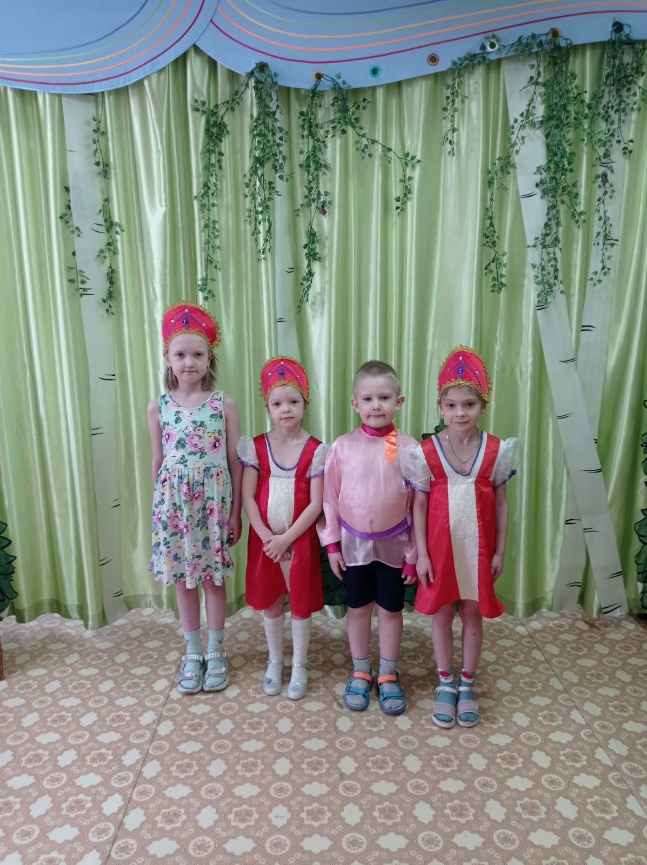 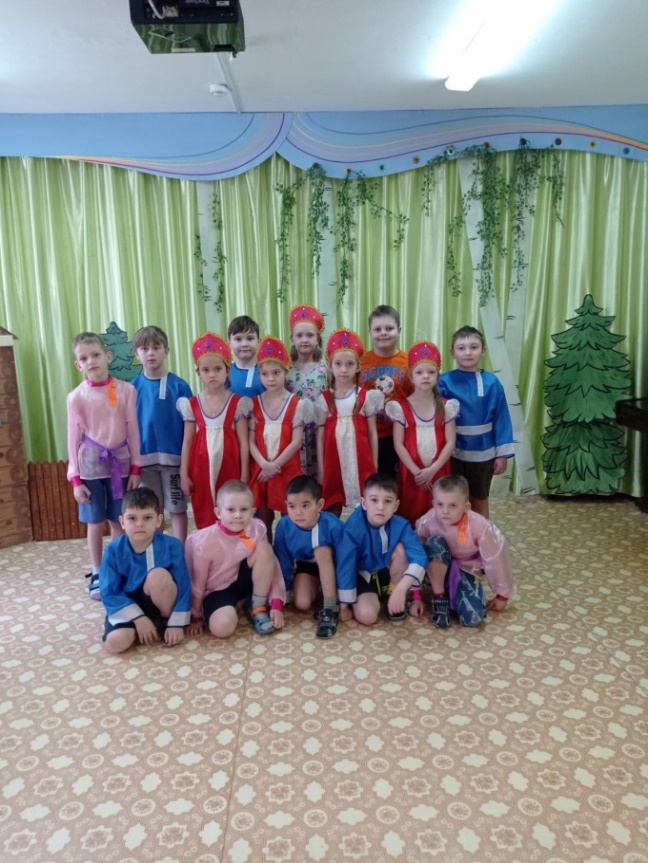 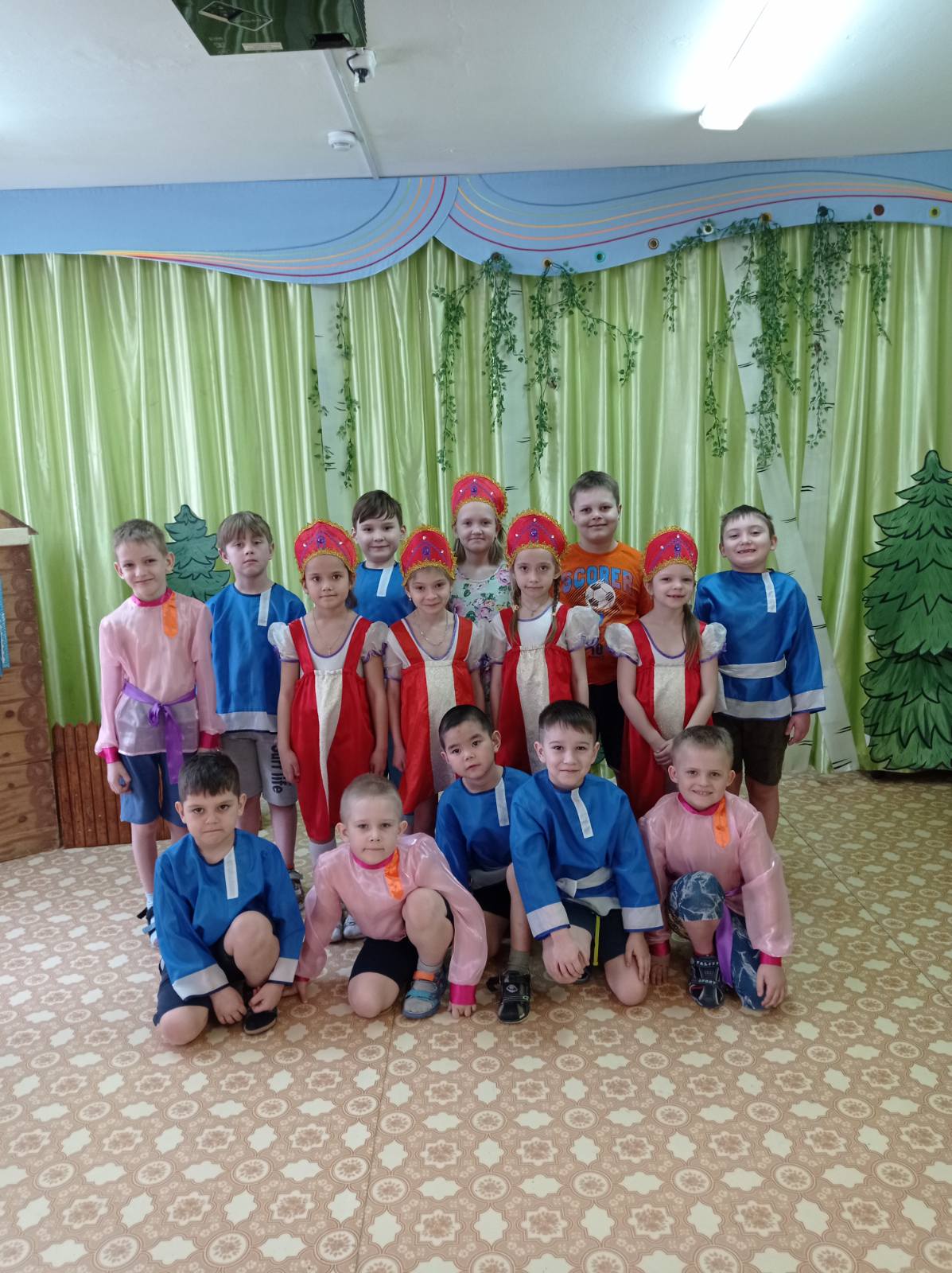 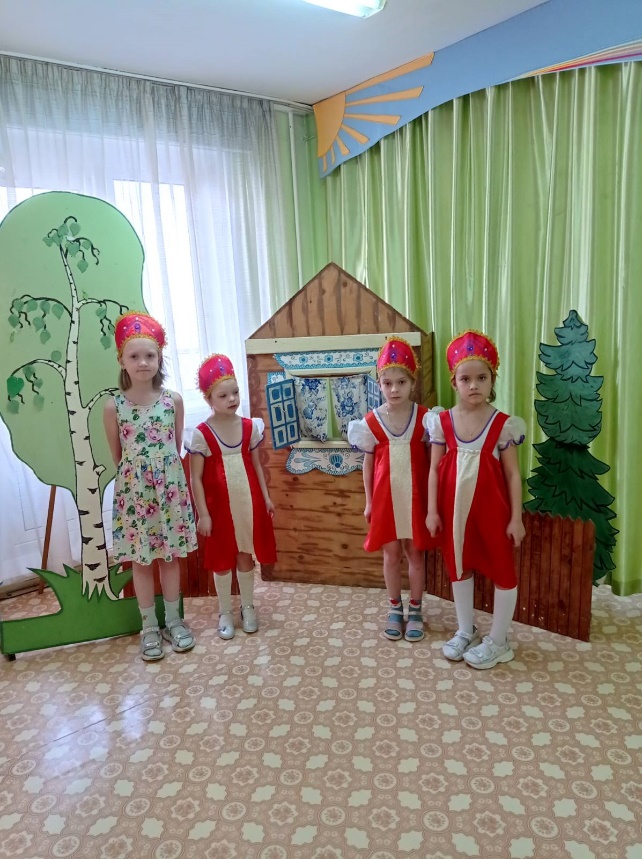 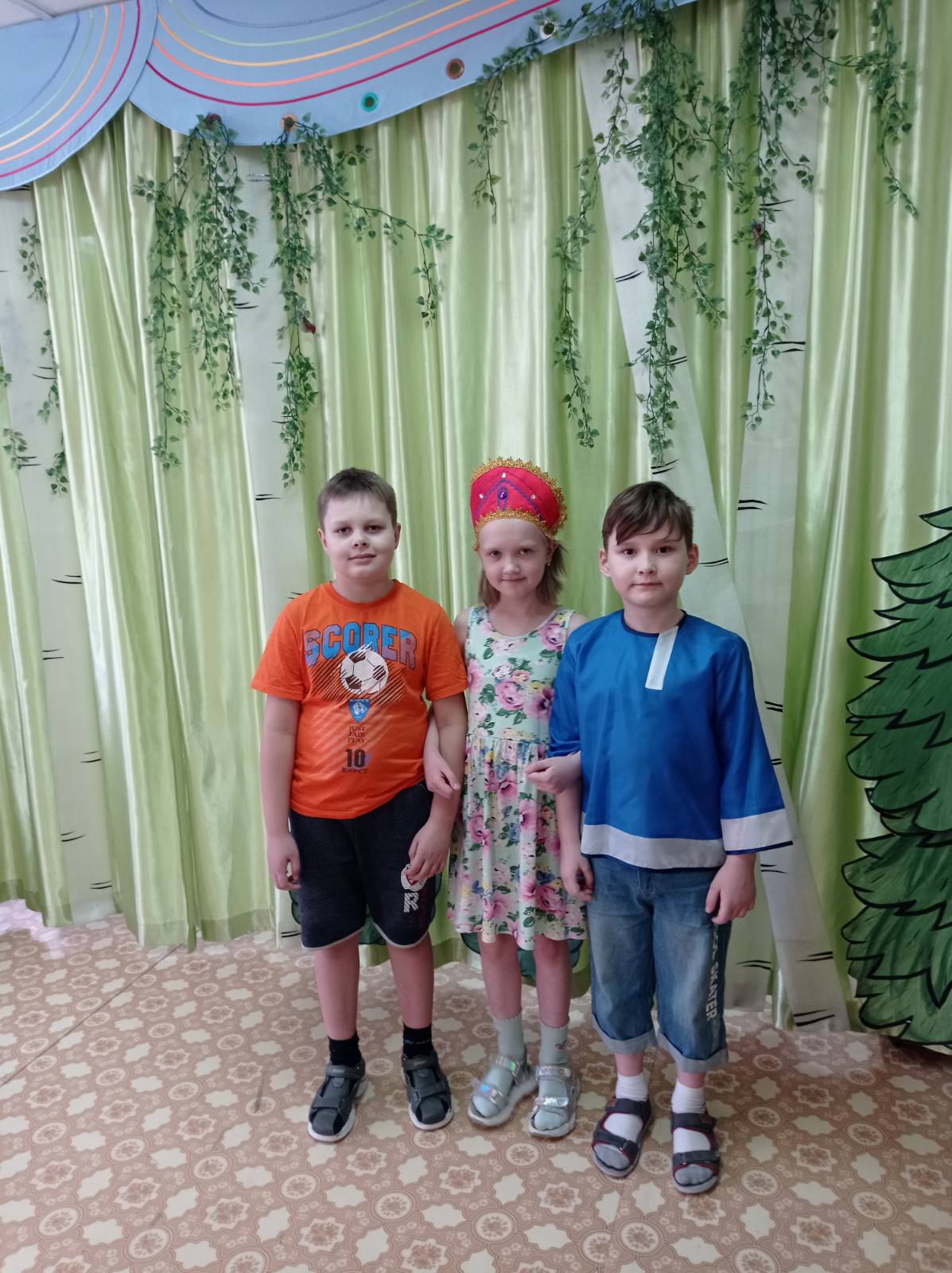 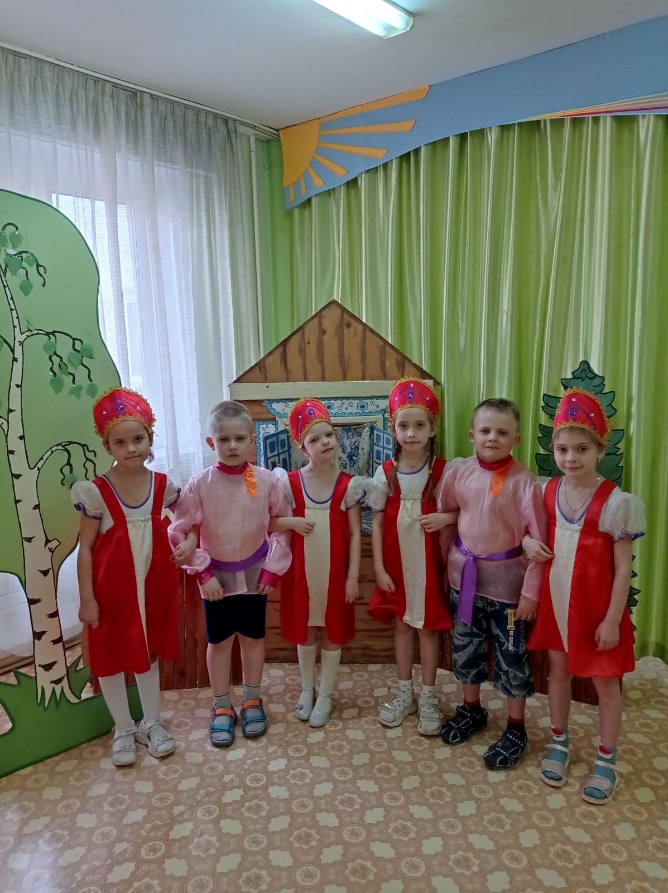